Handige tools en tips
SESSION 5353
17 November 2015
presenters
Hogeschool Inholland
Shared Service Centre PeopleSoft
Olle van Maarschalkerwaart

Functioneel Applicatie beheer
olle.maarschalkerwaart@inholland.nl


Technisch Applicatie beheer
Hans.deBest@inholland.nl
Kjeld van ´t Erve
Applicatieontwikkelaar
k.vanterve@alfa-college.nl

Sjoerd de Jong
Applicatieontwikkelaar
s.dejong@alfa-college.nl

Douwe Miedema
DBA
dj.miedema@alfa-college.nl
Hans de Best
dynamisch bewerken van checklists
Hogeschool INholland
Per november 2015:

Campus Solutions 9.0 #38 ML
PeopleTools 8.54.16
Aanleiding
Proces Studiekeuzecheck is voornamelijk gebouwd op Checklists, hierdoor onstond grote vraag naar dynamisch toevoegen/bijwerken van Items in bulk.
Excel templates omzetten naar bulk SQL-updatesNiet werkbaar, foutgevoelig en TAB 
3C-Engines definierenWildgroei aan Run-ID’s, processen en grote beheerlast FB
Maatwerk in de Studielink-packageZeer complex, criteria niet (meer) helder, problemen bij upgrades
Oracle: geen functionaliteit -> Rules Engine?Werkt nooit precies zoals gewenst en altijd uitzonderingen. Snel kunnen handelen zonder Technische ondersteuning.
Live ontwikkeling
Eerste versie was enkel ter vervanging van SQL updates voor SKC. Eenvoudig tooltje om een item status te wijzigen of anders inserten.
Op basis van SQL “SELECT”Updaten indien bestaat, anders altijd insert item
Op basis van PS_QueryKeuze voor input, ook bruikbaar voor eindgebruikers 
Population Selection Zeer handig voor losse bulk acties obv externe file
Specifieke acties selecterenDelete, update, insert of combinatie. Vervaldatum bijwerken.
Volgordelijkheid meegeven Vervolgacties en afhankelijkheid binnen 1 Run-ID
Een RUN-ID per PROCES (PS_Query of SQL)
Population selection
Logfile
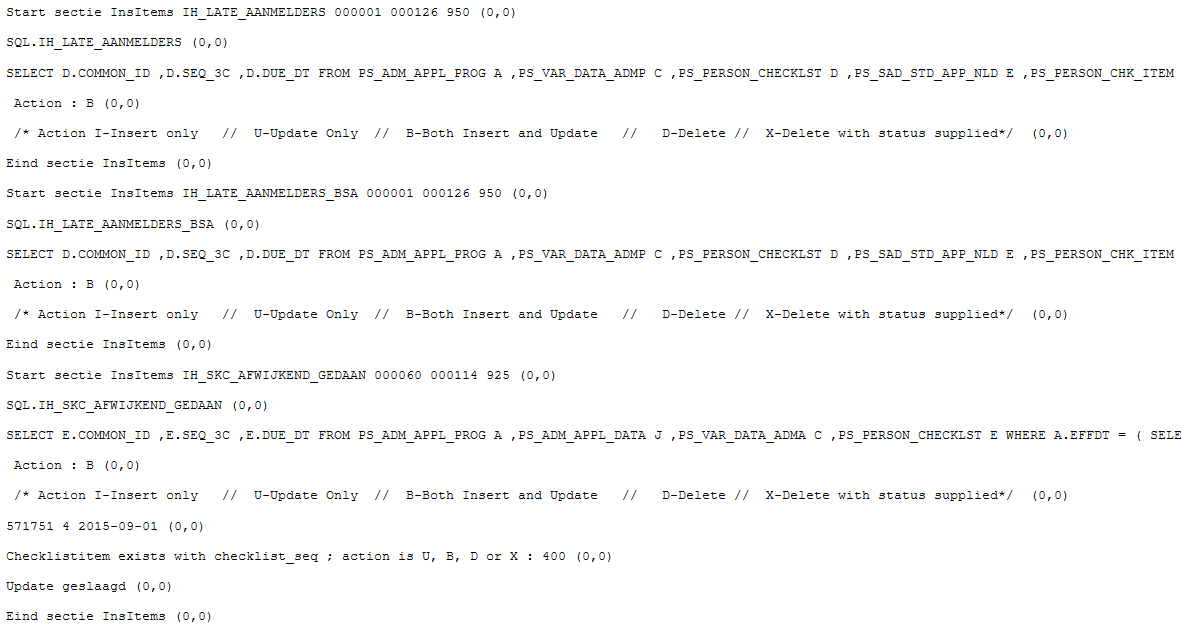 Technische achtergrond
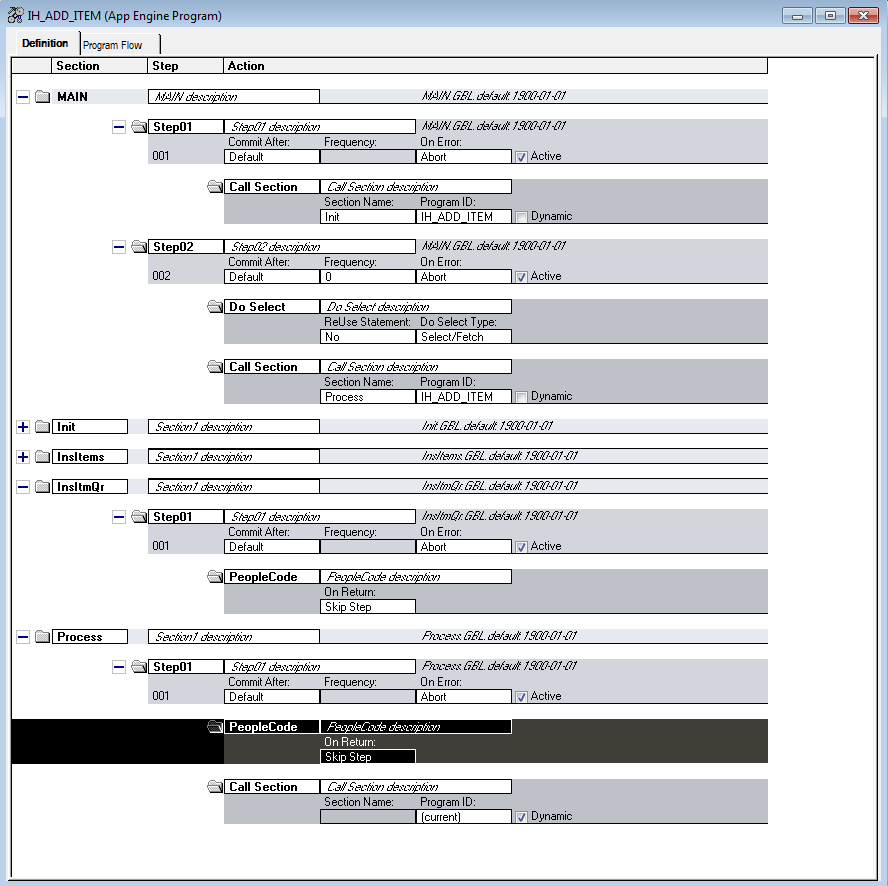 Application engine 
- init ophalen runcontrol 
- do select bepaald de volgorde
- Peoplecode bepaald de aan te roepen sectie , dynamisch (query of sql)
-
Application ENGINE
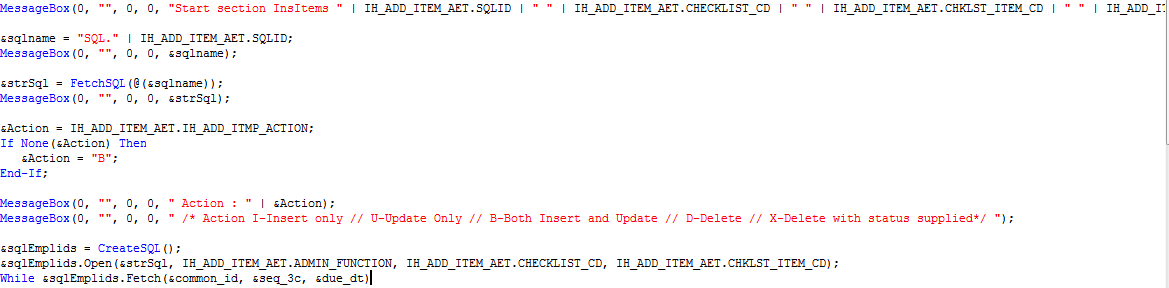 Data Ophalen van SQL OBEJCT
Ophalen sql data. Op basis van de naam van het sql object wordt de text 
van het object opgehaald en het uitgevoerd met de input parameters.
Voordeel is dat we bestaande sql-objecten konden gebruiken. Werkt snel en
zonder je zorgen te maken over authorisatie etc.
Nadeel is dat deze alleen aan te passen zijn via de designer en dat je in de code
zal moeten vertrouwen op de geselecteerde velden.
Data ophalen en QUERY
Ophalen query data
Voordeel is dan hier dat de gebruik dit via de voorkant aan kan passen (dat is gelijk ook het gevaar).
Extra :Authorisatie inrichten query (boom en groepen)

Ingebouwd : 
- Prompt alleen queries die PERSON_CHKLST bevatten.
-Check of query geopend kan worden
-Check op de vereiste velden middels (QueryOutputFields)
- Bevat de output wel data.
Prompt op QUERY
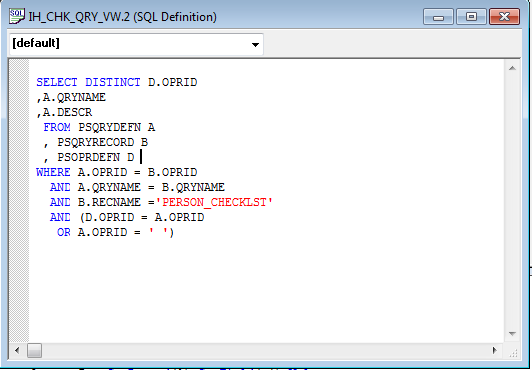 Verwerken items
Als we de data hebben kunnen we gaan verwerken :
Start met zoeken van de betreffende checklist en checklist-item
Kies op basis van de gekozen actie en voer de actie uit. 
Als er iets wijzigt aan een checklist-item moet mogelijk ook de checklist-status worden bijgewerkt.
Insert
En als een item niet bestaat moeten we die mogelijk toevoegen.
En dan uiteraard weer check of de checklist-status nog wel in orde is.

Met lege regels niets doen.
Waar komt het vandaan en wat nog te doen
Waar komt die code vandaan:
- Pop-select (query als input)
- 3c-engine 
- studielink-package (afhandeling sql-objecten)
- online voorbeelden en peoplebooks
Nog te doen  :
- overzetten naar Application Package (voorkomt integrity error)
- dubbele code samenvoegen in functies/application package
- herbruikbaar maken (bijv. Checklist status aanpassen /controle)
Toepassingen
De mogelijkheden zijn legio:
  Studiekeuzecheck
  Studielink aanmeldingen
  Toelatingstoetsen (21+)
  Validatie visum, Sufficientie bepaling, Pabo vaktoetsen 
  Machtiging, betaling en betaalachterstand  
Positieve feedback van consultants en collega instellingen.
ROC Nijmegen Live
Shared Service Center Peoplesoft
Noorderpoort
Alfa-college
ROC van Twente
ROC Nijmegen
Dutch Roadmap
18
DMS-scripts voor Entiteiten en/of rules
Wens
Entiteiten en rules kopiëren naar andere database
Hiervoor makkelijk DMS maken

Oplossing
Online tool die DMS inhoud genereert o.b.v. IDs
Deze tool staat buiten CS

Korte demo
Inleiding
Probleemstelling
Wat is mirroring?
Hoe maak je een mirrortabel?
Variabele inrichting per leverancier
Hoe mirror je?
Probleemstelling
Veel koppelingen met derde partijen
Elke koppeling heeft zijn eigen tabellen
Bij leveren van data wordt alles geleverd


Onze oplossing : de Mirrortechniek!
Wat is mirroring?
Hoe maak je een mirrortabel?
Platte tabel Persoon
Mirror / Transactie en selectieview
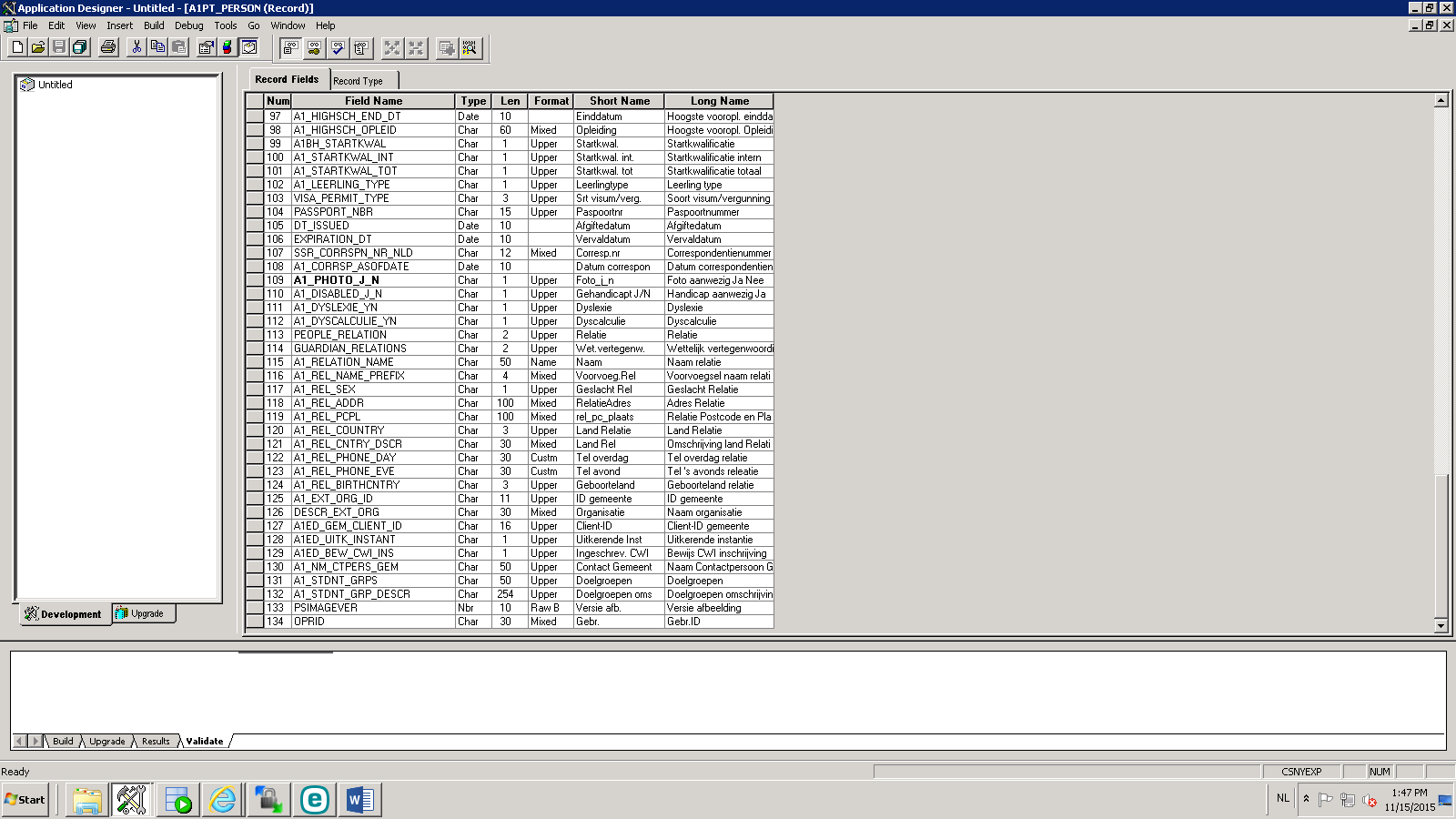 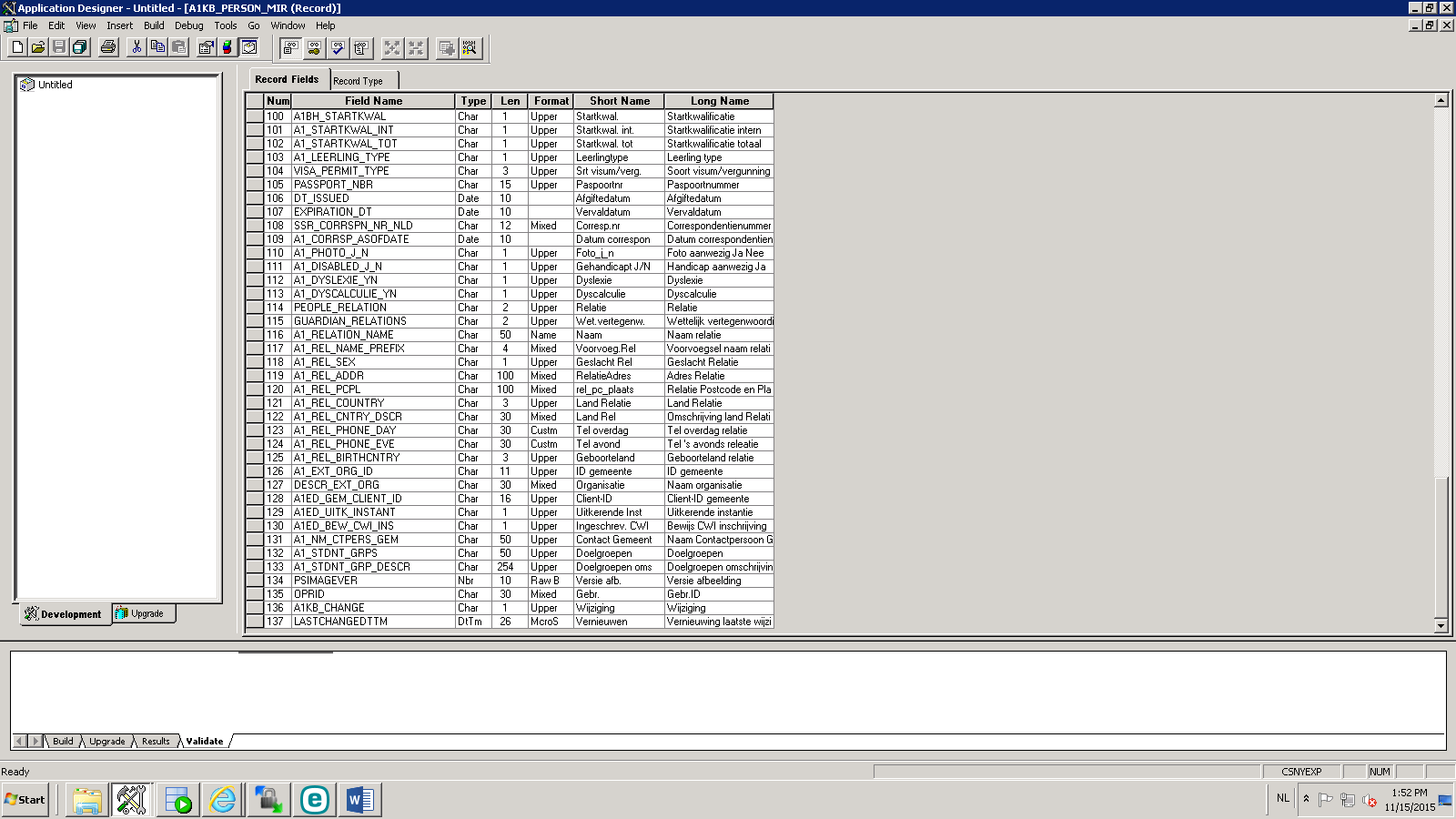 Variabele inrichting per leverancier
Hoe mirror je?
Ophalen van de Variabele inrichting
Aanroepen proces voor het bepalen van de nieuwe transacties
Stap 1
Stap 2
Stap 3
Stap 4
Stap 5
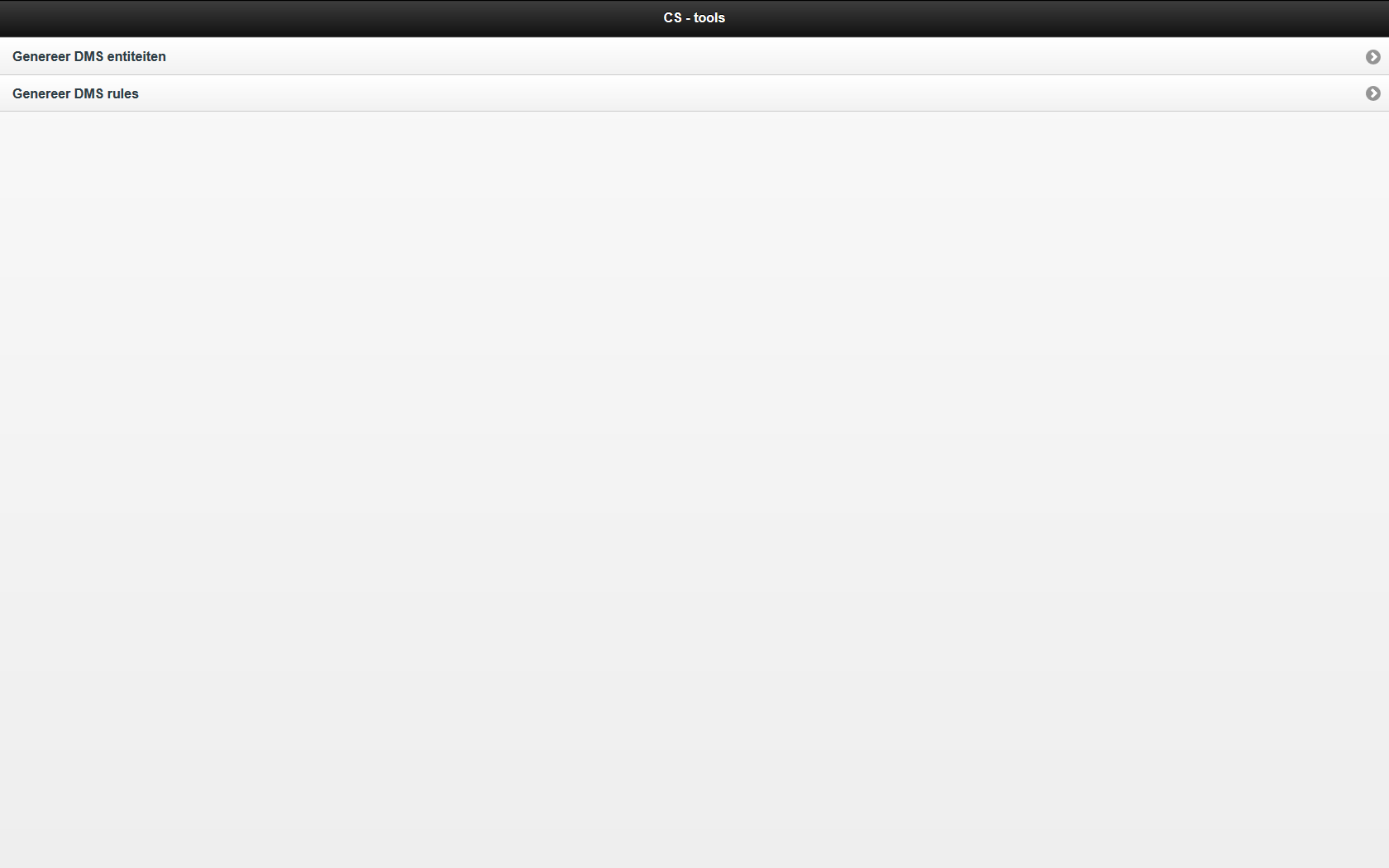 DMS-scripts voor Entiteiten en/of rules
Demo
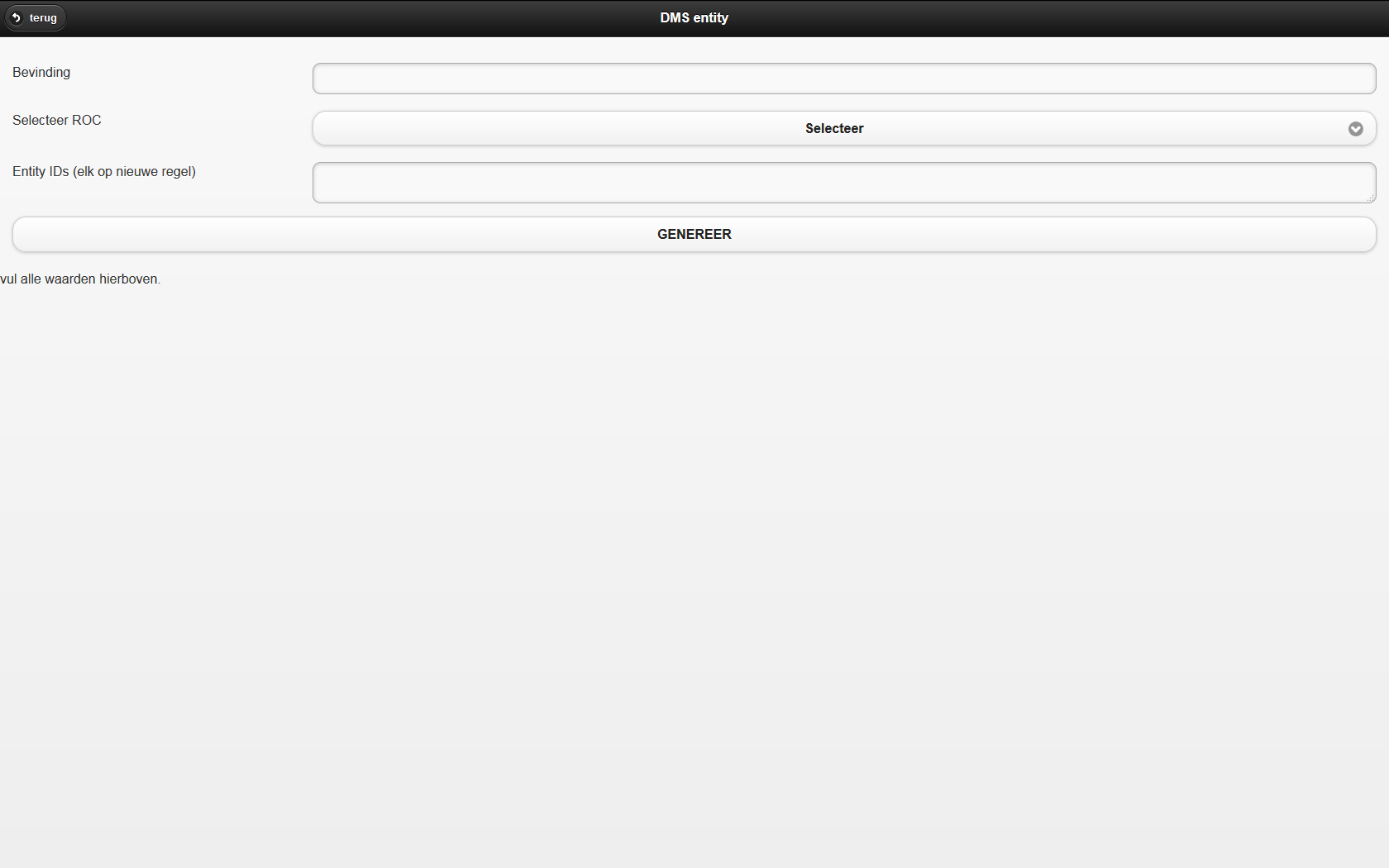 DMS-scripts voor Entiteiten en/of rules
Demo
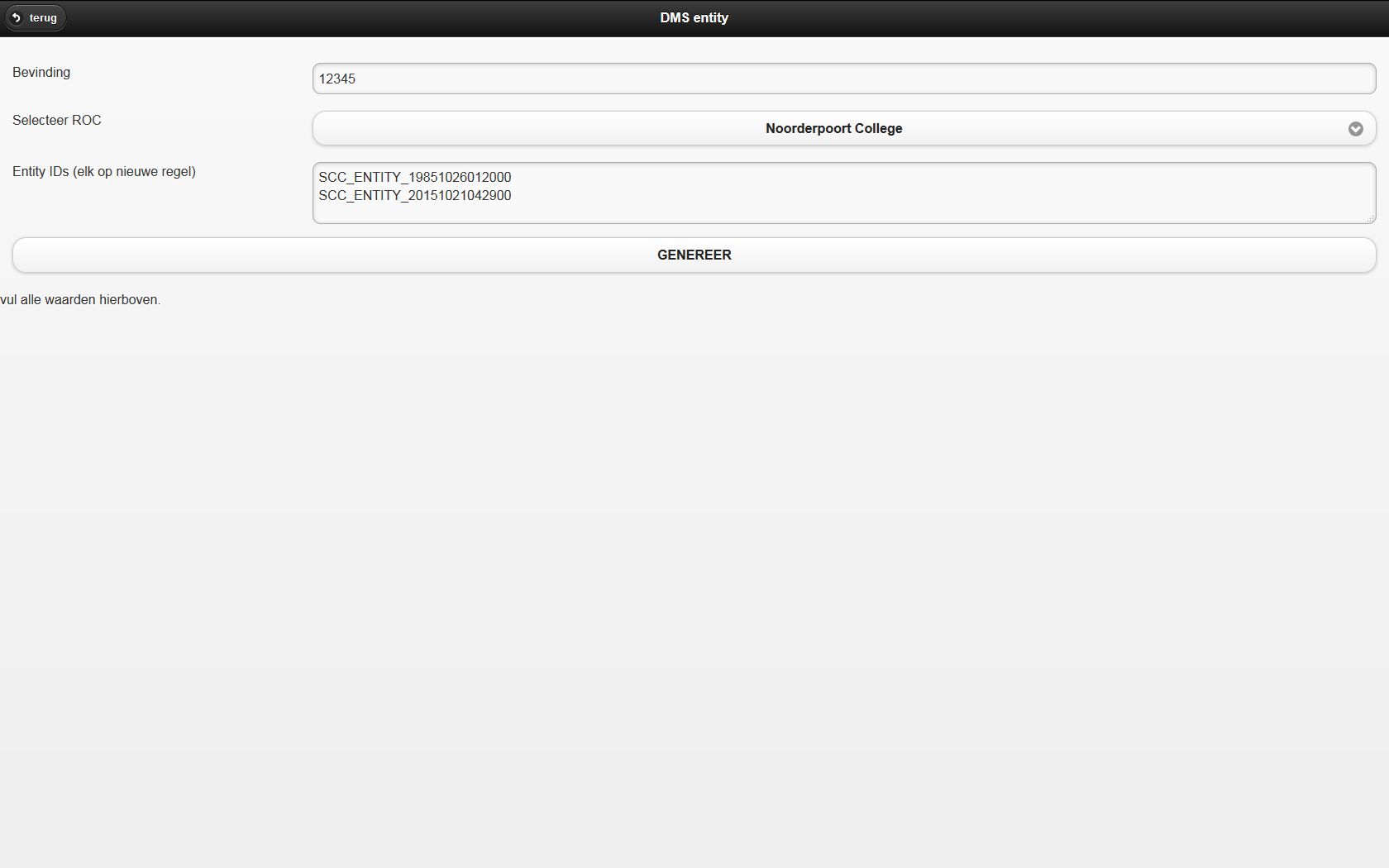 DMS-scripts voor Entiteiten en/of rules
Demo
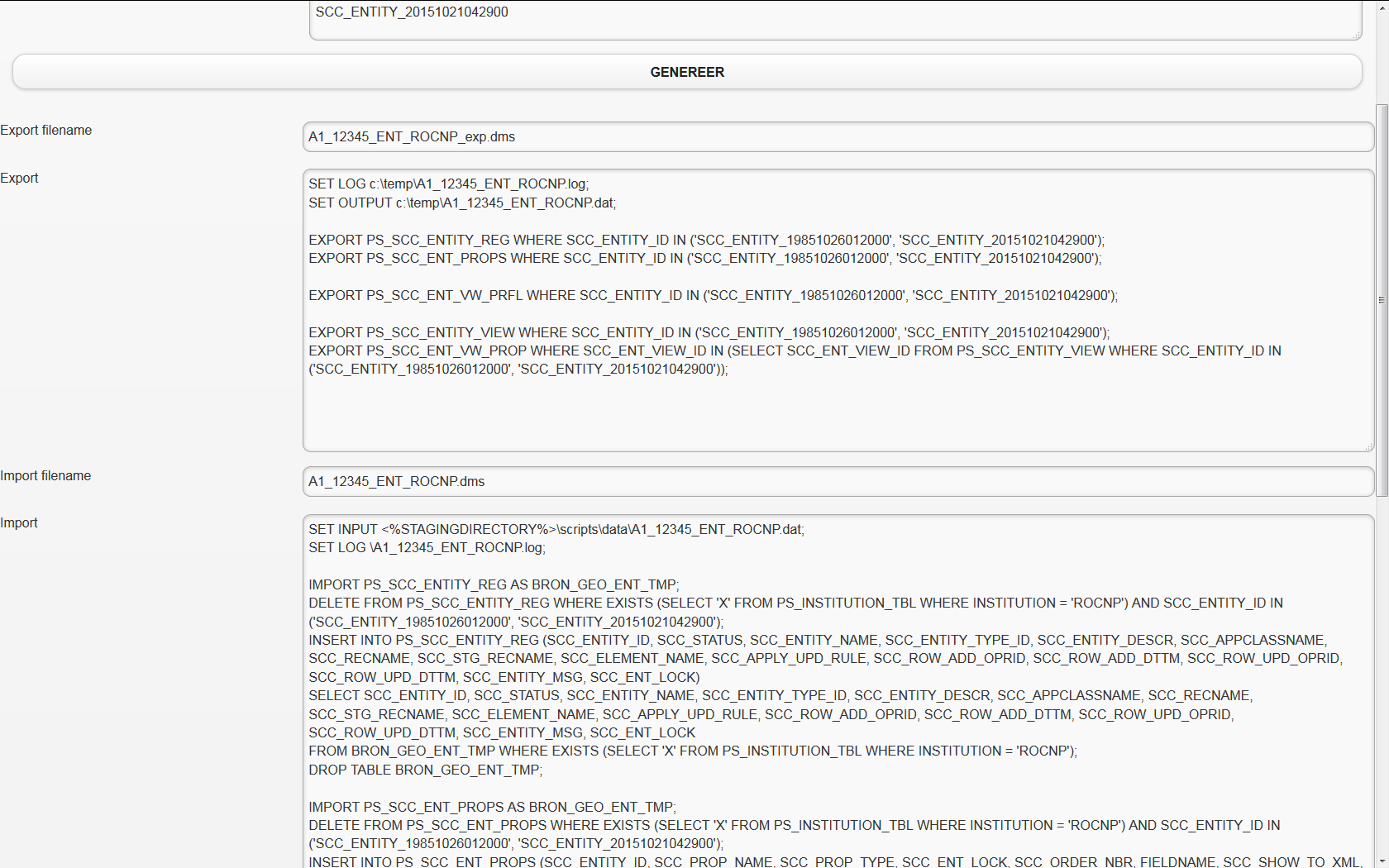 DMS-scripts voor Entiteiten en/of rules
Demo
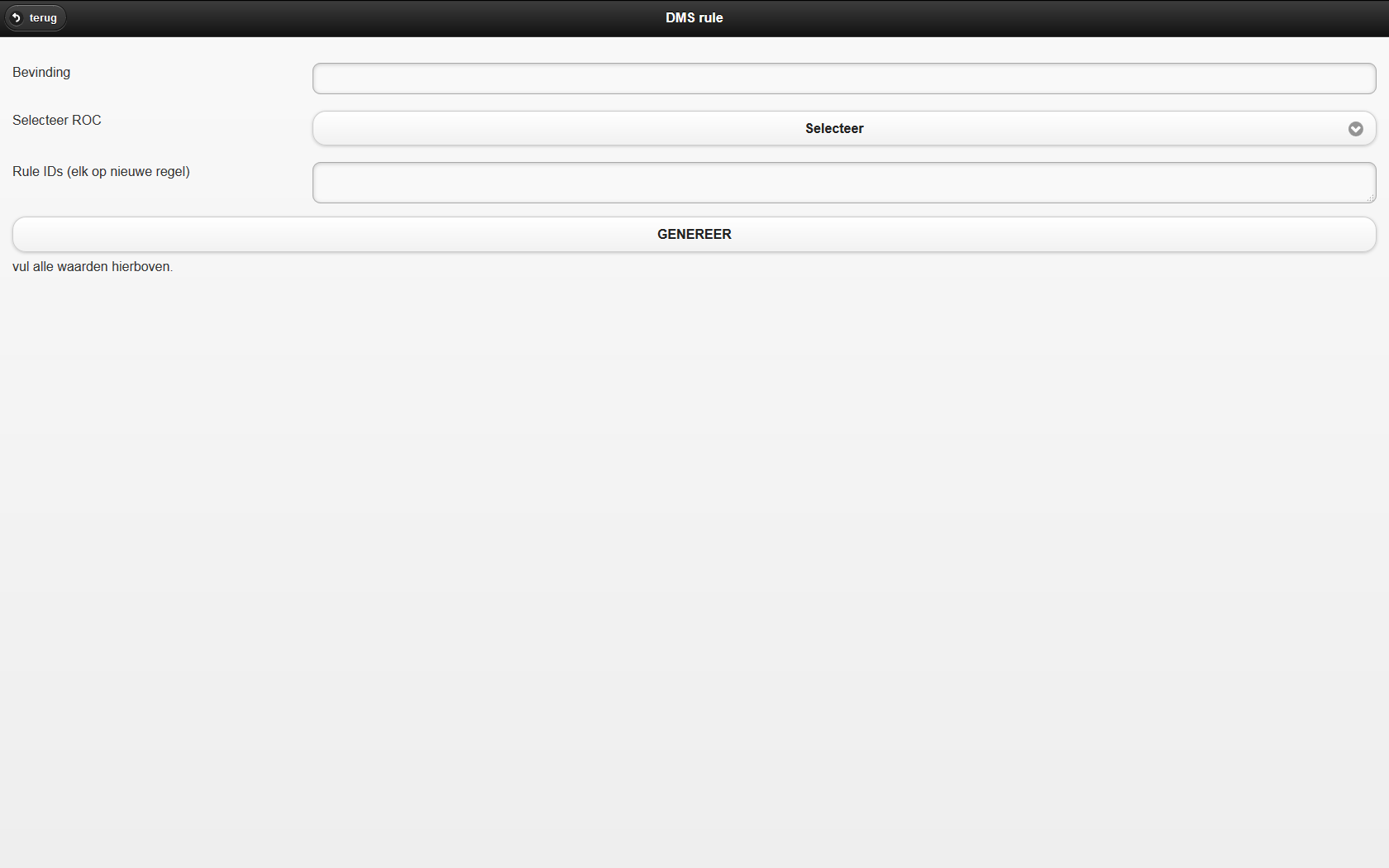 DMS-scripts voor Entiteiten en/of rules
Demo
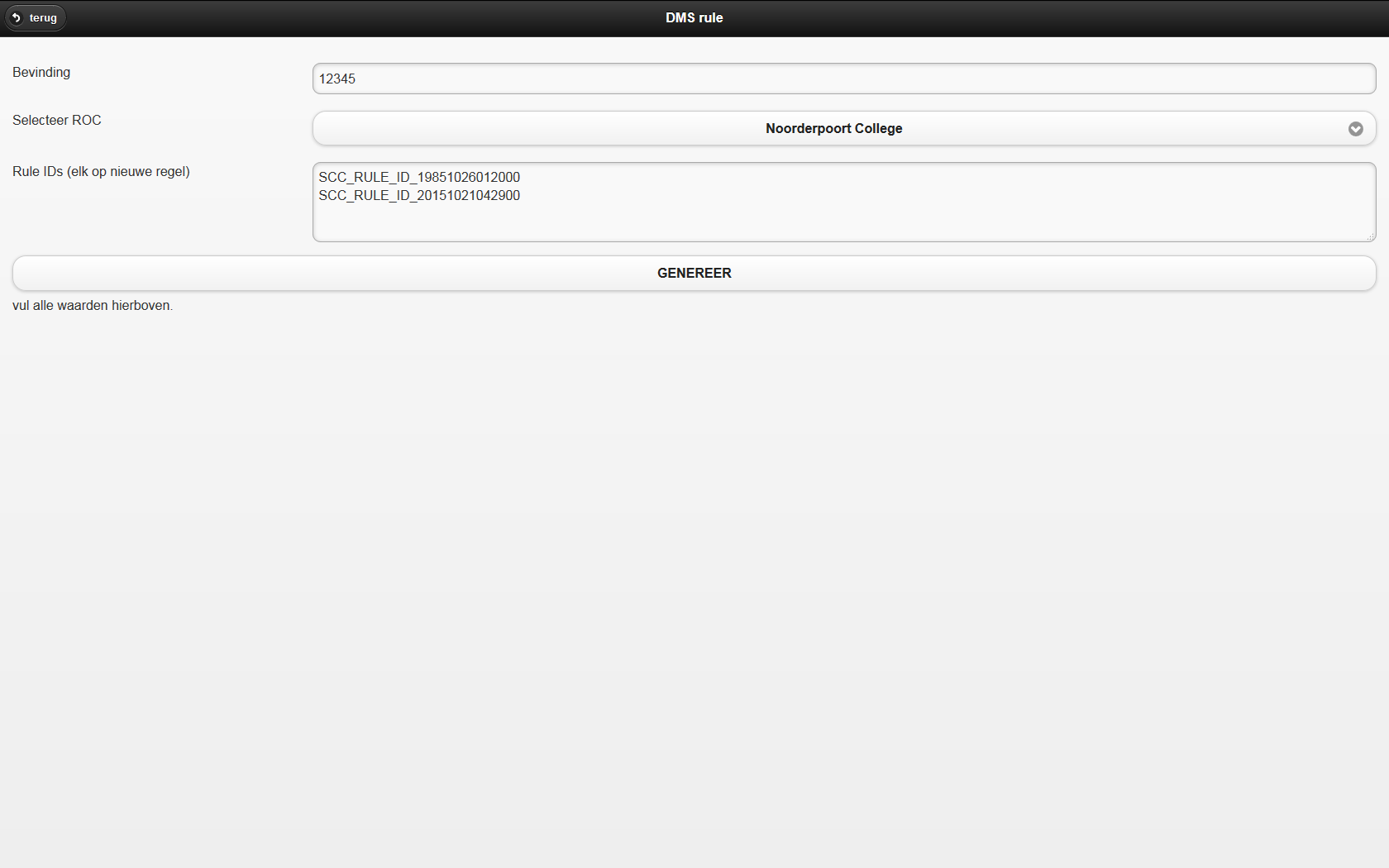 DMS-scripts voor Entiteiten en/of rules
Demo
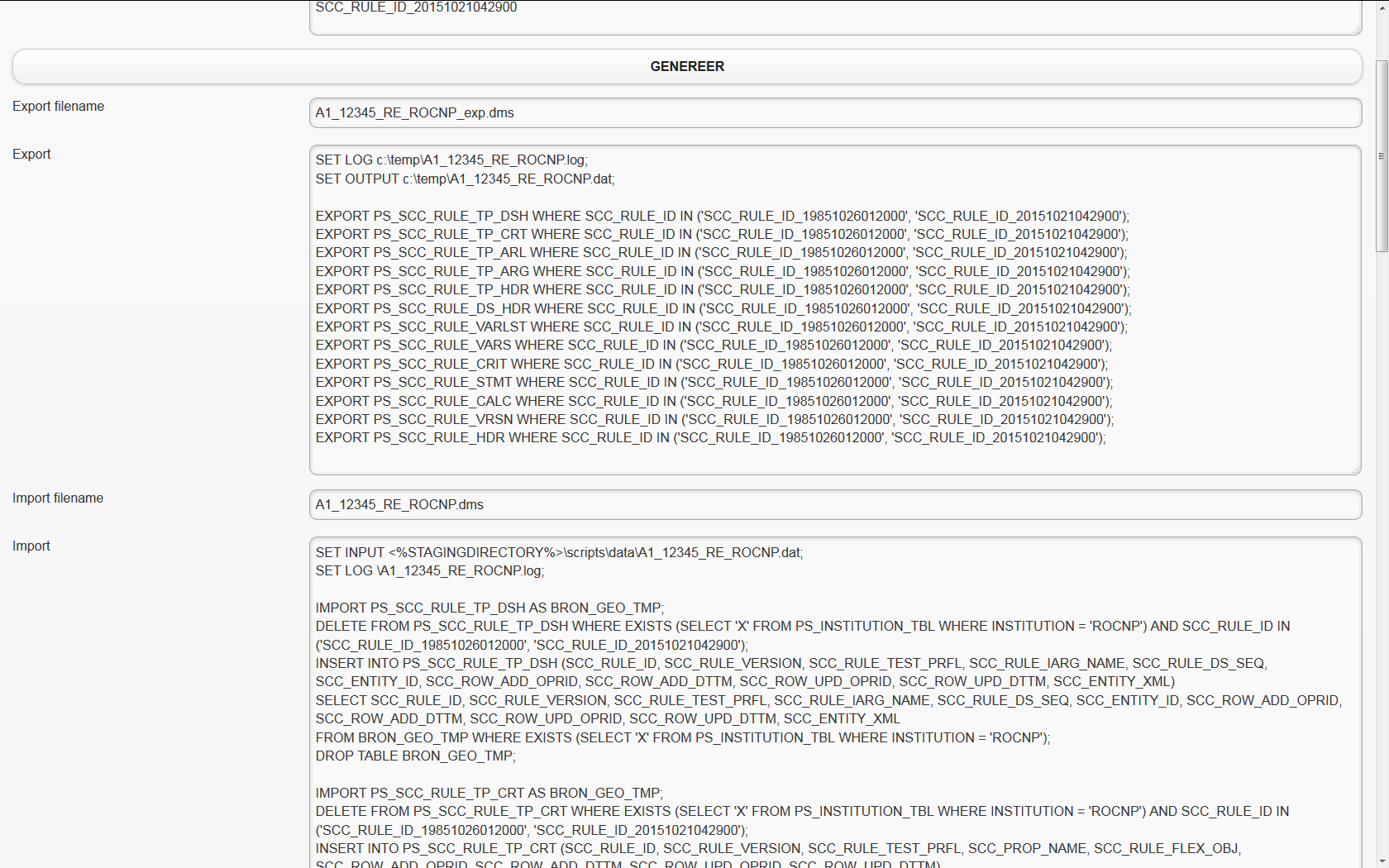 DMS-scripts voor Entiteiten en/of rules
Demo
Application Engine voor CSV’s
Aanleiding: 
huidige situatie (MSSQL), gewenste situatie (PS)
Uitgangspunt: 10x flat-file csv’s met headers, ong. 15/500 cols nodig


Oplossingsmogelijkheden: PT-FileLayout, PT-PeopleCode

Voor- en Nadelen: flexibiliteit, snelheid impl./exec., geen ps-record
Aandachtpunt: bv. Kolomnamen “[Departement-Provincie korte omschrijving]”
Tooltje:  &StgTblNm = A1KB_RD_CSV("medewerker.csv", "RAET", "|");

dj.miedema@alfa-college.nl DBA SSC-PS
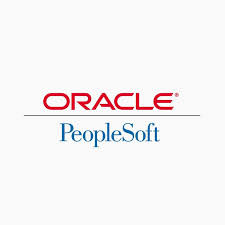 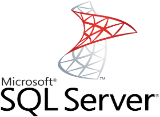 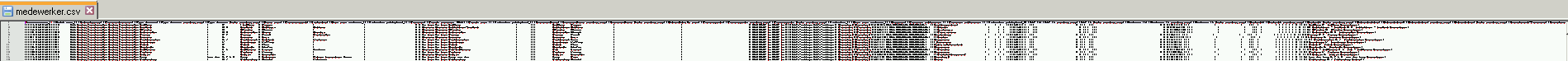 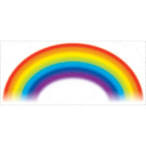 transfer server voor uitwisselen FILES 1/2
vpn
ROC’s
fileservers
Thirthparty 
Eduarte
Ams
…
sftp
transfer server voor uitwisselen FILES 2/2
Application Engine PeopleCode:

 TransferBusy (‘AC’,’eduarte’,’dataout’, &PATH) : boolean
Deze functie maakt evt. directory structuur op de transfer-server aan
Controleert of de transfer-server op dit moment files aan het versturen is
Geeft in &PATH variabele de full-directoryspec terug van de dataout directory

 TransferRequest (‘AC’,’eduarte’,’dataout’) : boolean
Deze functie maakt in de dataout directory een file aan “transfer.req”
De functie geeft “true” terug indien er al een file “transfer.req” bestaat.

Eigenschappen: “Loosely coupled systems”, asynchroon, errorlogging to dba 
Evt. uitbreiding: ondersteuning van synchone verzending
mirrortechniek
Export query/sql/peoplecode en text-compare
TAT checks in Application Engine
geautomatiseerde controles voor oplevering
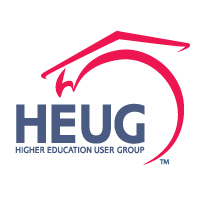 THANK YOU!